第2章 情報システム
再配布不可
発展
2.1 情報システムとは
情報システムの定義
情報を処理し、蓄積する機器（コンピュータなど）+ 情報を伝達するネットワーク⇒ さまざまなサービスや機能を提供する
ICT（情報通信技術）：Information and Communication Technology
情報ネットワークも社会インフラのひとつ
例：
オンラインチケット予約システム
電子掲示板
金融取引システム（オンライン株取引システムなど）
POS (Point of Sales) システム
発展
2.1.1 インフラとしてのICT
全国や全世界を結ぶ情報ネットワーク＝インフラ
例：高速道路網　→　ETC（有料道路料金自動徴収）
　　　　　　　　　渋滞・事故情報管理
産業インフラの根幹にある情報システムや制御システム
例：自動車産業　→　生産ライン管理
　　　　　　　　　　　各自動車のECU（電子制御ユニット）
発展
2.1.2 情報システムの性格
狭義：いわゆるビジネス・アプリケーション
企業，政府機関，サービス機関などが利用
外部に情報サービスを提供する
内部の情報管理，意思決定支援に用いる
広義の例
計測や制御系のシステム（生産システム，航空管制，・・・）
組込みシステム
ゲーム機
発展
2.1.2 情報システムの性格
あまりに日常的で情報システムとして認識されない
スマートフォンアプリ・ウェブサービス
イベント情報提供，チケット予約
文献検索
地図検索，路線案内
商品販売，オークション
組み込みシステム
ディジタルカメラ・エアコン・カーナビ・炊飯器など
AB
2.2.1 身近な情報システム
例：スマートフォンアプリ「ポケモンGO」
導入から運用：「ストア」からのダウンロード・インストール
複数システムの連携
地図アプリケーションのAPI（Application Programming lnterface)利用
GPS（位置情報検索）、カメラシステム、課金システム　など
ローカルな処理とインターネット上のサーバ処理との共同
先端的な研究結果の取り入れ
拡張現実感(Augmented Reality : AR)
人工知能（artificial intelligence：AI）など
AB
2.2.2 集中と分散
情報システム（データベース）の基本的な構成
集中型
全体の制御処理を司るホストコンピュータがある
利用者は端末からホストコンピュータに接続して情報システムを使う
　（画面表示やデータ入力などの最低限の処理のみ）
全体の整合性を取りやすいが、柔軟性・拡張性に劣る
分散型
ネットワーク上に分散した多くのプロセッサがそれぞれ処理を行う
プロセッサ同士が互いが必要な情報を交換して，全体として整合をとる
インターネット自体を情報システムとみれば、典型的な分散型
クライアントサーバーモデル
サーバ
サービスを提供するプログラムおよび搭載コンピュータ
クライアント
サーバにサービスを要求するプログラム
分散型・集中型両方の側面を持つ
サーバとクライアントの役割が分散して存在する
サーバはサービスを提供するという機能を集中させたもの
規模の大きいシステムは世界中にサーバが点在する
例：ウェブ（ウェブブラウザとサーバ）、メール　など
								　　➡イベントチケット予約システムを例に考える
×    本郷三四郎
チケット予約システム
概観
利用者が欲しいチケットを探す
空きがあれば予約情報を書き込む
データベース
利用者
システム
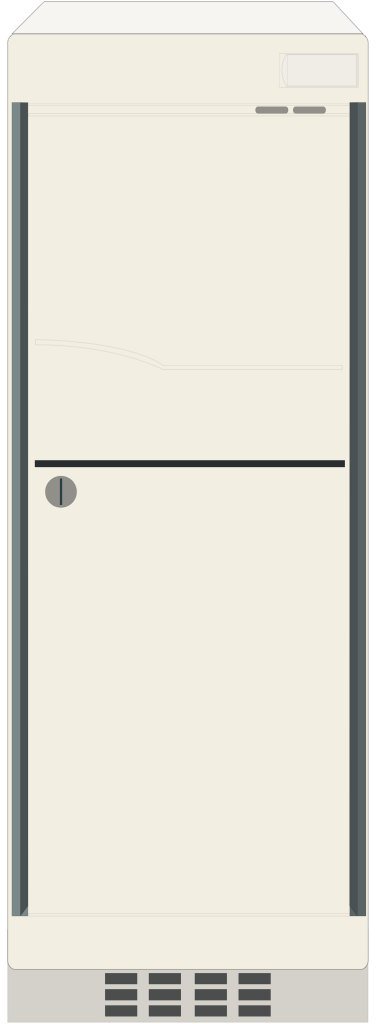 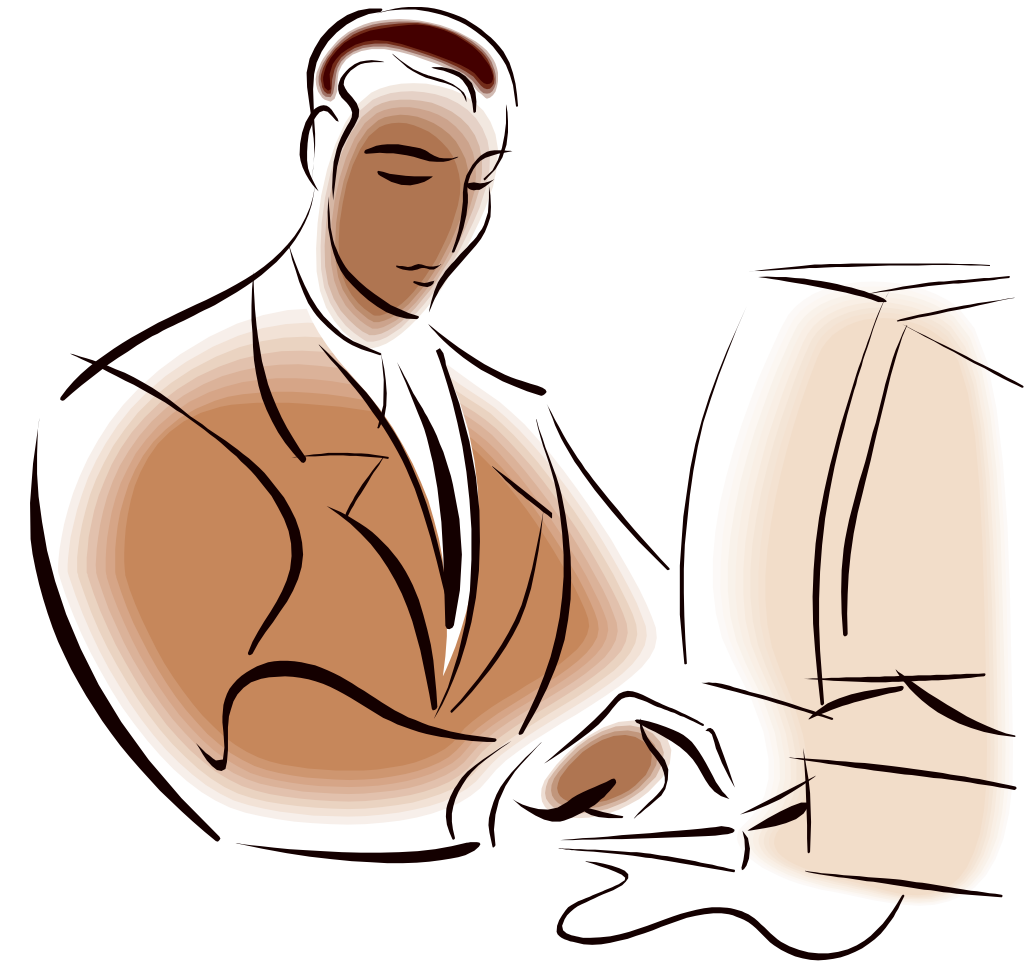 チケット予約システム
システムの持つ機能
公演情報の管理/提供 ・チケットの予約決済 ・ その他会員管理など
システムの構成
クライアントサーバ型
防火壁（ファイアウォール）
不正アクセスの排除のため
利用者 
ウェブブラウザ・スマホアプリ
サービス提供者側
要求を受け付けるWebサーバ
要求を処理するプログラム
情報を管理するデータベース
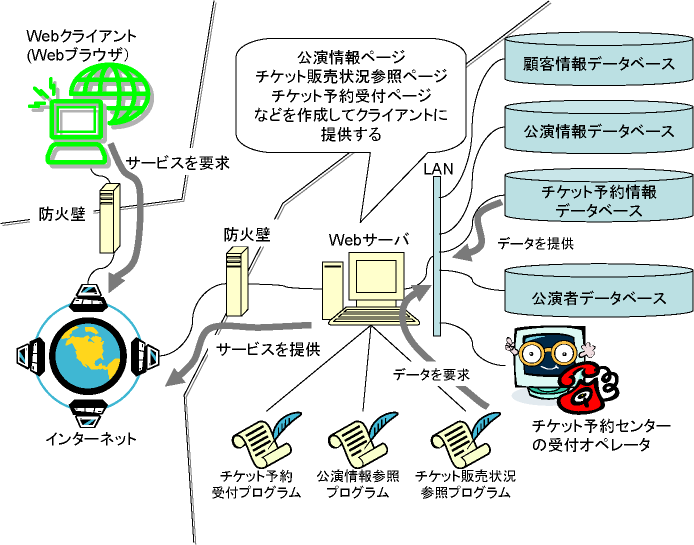